Skeema 12.6 Ihminen on sosiaalinen olentoYdinsisältö
Keskeisiä käsitteitä
Liittymismotivaatiolla tarkoitetaan tarvetta hakea psyykkistä ja fyysistä läheisyyttä muilta.
Sosiaalisaatio tarkoittaa yhteisön tai ryhmän sääntöjen, normien, tapojen ja arvojen siirtymistä yksilölle vuorovaikutuksessa muiden ihmisten kanssa.
Ryhmällä tarkoitetaan vähintään kahta ihmistä, jotka ovat vuorovaikutuksessa keskenään.
Normit ovat yhteisön tai ryhmän käyttäytymissäännöt. Normit voivat olla virallisia tai kirjoittamattomia. Esimerkki normista on vastavuoroisuuden normi: kun auttaa toista, hän auttaa vuorostaan sinua tarpeen vaatiessa.
Arvot ovat käsityksiä siitä, mitä kannattaa tavoitella tai haluta. Esimerkiksi muiden auttaminen tai kilpailun korostaminen ovat arvoja.
Tilannetekijöiden vaikutus toimintaan
Ihmiset toimivat eri tavoin riippuen siitä, missä tilanteessa ovat.
Toimintaan vaikuttaa esimerkiksi se, onko muita ihmisiä läsnä.
Ohikulkijan ilmiöllä tarkoitetaan tilannetta, jossa auttamisen on ajateltu vähenevän sen mukaan, mitä enemmän ihmisiä on paikalla.
Konformisuus tarkoittaa taipumusta toimia yhdenmukaisesti toisten kanssa.
Roolit määrittelevät usein käyttäytymistä eri tilanteissa ja vaikuttavat esimerkiksi tottelevaisuuteen.
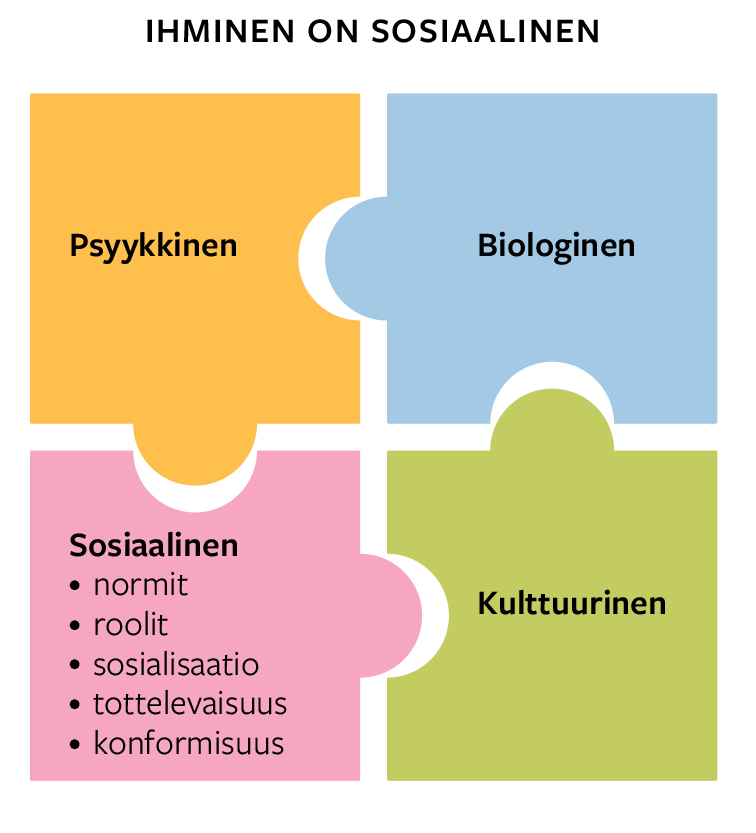